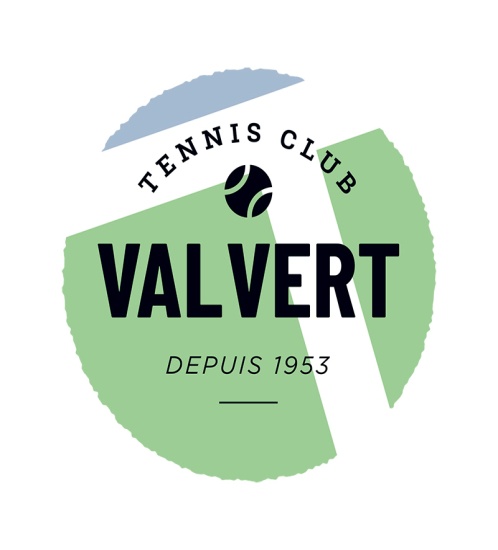 CIRCUITS DE TOURNOISLa Baule  2022
Projet Educatif 
et Sportif

		Projet 		Pédagogique
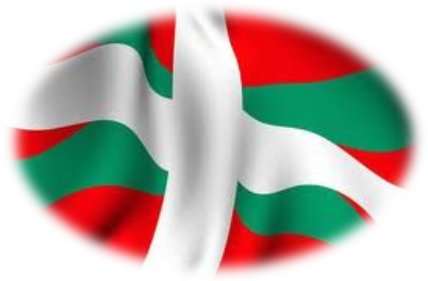 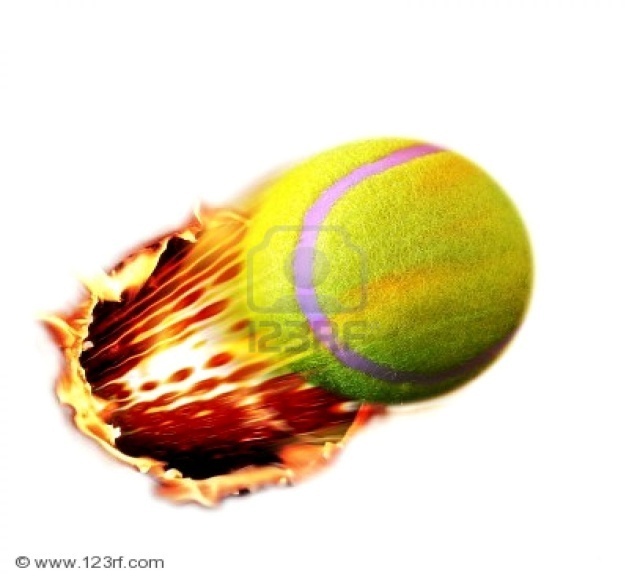 Circuits de tournois La Baule : organisation générale
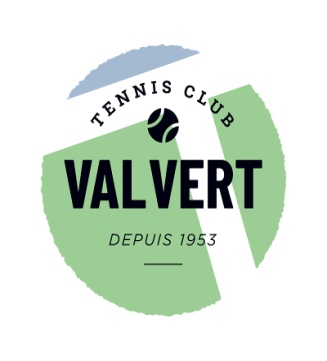 Responsables du Circuit : Samuel et Alex

L’hébergement : 
Prévu entre le samedi 9 et le samedi 23 juillet 2022.
Assuré à Guérande dans un gite (Les Mouettes) tenu par Mr et Mme Gauthier 

L’alimentation : 
Les repas sont assurés entre le 1er jour au soir et le dernier jour au midi. 
Les petits déjeuners et les repas du soir sont pris sur le lieu d’hébergement.
Des paniers repas «sportifs» sont préparés spécifiquement pour le midi.
Prévoir des petits sucres rapides pour les matches et les goûters.

Les déplacements sont assurés par les éducateurs du Circuit avec leur propre voiture personnelle assurée pour cela.
Les objectifs Educatifs et Sportifs du Tennis Club ValvertValeurs, Attitudes, Comportements, Etat d’esprit
Objectif prioritaire : Sécurité dans tous les moments vécus par les jeunes et intégrité physique et morale – Surveillance, prudence, diligence
Avec soi-même et envers les autres

Respect de soi, 
Respect des autres, politesse, écoute
Respect des règles de vie : horaires, activités, repas
Relations et échanges amicaux
Bienveillance, faire attention à l’autre
Tolérance, accepter les différences
…
Education
Sociale
Dans tous les
moments du stage

Développement, progrès et plaisir des jeunes
Maturité et Autonomie
Discipline et Rigueur
Motivation et Ambition
Confiance et Estime de soi
Pendant la pratique sportive, 

Respect des règles de jeu
Goût de l’effort, Volonté, Courage
Combativité, Détermination
Calme, Contrôle de soi
Encouragements envers les autres, Solidarité
Humilité
Modestie
…
Education
Sportive
Rappel des objectifs Educatifs et Sportifs
Objectif prioritaire : AUTONOMIE
Durant les Circuits, nous accordons une place prédominante au développement de cette valeur pour les jeunes qui doivent être capable de mener leur propre projet. 
Autonomie : 
Déf.: « Droit pour l’individu de déterminer librement les règles auxquelles il se soumet »
Etre autonome, c’est : 
Avoir passé des contrats avec soi même, 
Avoir un réel projet personnel, 
Trouver soi-même ses solutions, 
Faire ses propres expériences,
Se connaître : évaluer ses besoins, être « ouvert » : aller voir ailleurs, nouvelles situations, nouveaux problèmes, nouvelles solutions : plus de réponses, plus de capacités d’adaptations

Comment l’Autonomie s’exprime-t-elle principalement?
Dans le respect des objectifs et des moyens prédéfinis
Dans tous les moments de la vie quotidienne  
Dans la gestion de son projet sportif : préparation des matches : horaires, sérieux du réglage ; suivi résultats, observation des adversaires, récupération, demande d’entretien…
Dans l’acceptation des responsabilités
Dans les initiatives et les décisions qui vont permettre de s’adapter aux situations

Rôles des éducateurs
Adapter les objectifs et les moyens d’autonomie aux âges et aux profils des jeunes du Circuit
Guider, aider, expliquer mais parfois laisser aussi « se planter »
Quand ? Au travers des différents moments du circuit et des modes de relations, formelles et informelles.
Circuits de tournois La Baule 2022 : Programme éducatif et sportifLe Circuit de tournois est un projet éducatif et sportif au service du jeune avec au coeur des activités la pratique du sport, du tennis et de la compétition
Profil des jeunes sélectionnés : 

Passion, Motivation et Ambition à faire de la compétition au tennis.

Niveau de jeu : haut de 3ème série et 2 nde série.

Attitudes, comportements, état d’esprit adaptés au projet éducatif et sportif et à la vie en collectivité.

Etre prêt physiquement et mentalement avant le début du stage : pratique sportive, entraînements tennis, jeu libre, tournois…
Santé et sécurité

Hygiène sanitaire indispensable : propreté, respect du corps, dents. Se laver, se changer plusieurs fois dans la journée si nécessaire.

Obligation de rester sous « le contrôle » des éducateurs. Règle fondamentale : savoir à tous moments où se trouvent les jeunes.  

Sommeil : c’est le pilier d’une bonne récupération. Bien dormir (mini 10h00 pour les jeunes) pour bien récupérer et pouvoir faire du sport avec qualité et sécurité et être efficace en match durant toute la durée du Circuit.

Hygiène alimentaire : alimentation du sportif : « L’entraînement et le match commencent à table » : 
Durant toute la durée du Circuit,  les jeunes vont vivre des activités physiques intenses : multisports, entraînements, matches… 
Il est donc important de prévoir une alimentation équilibrée dans le temps, en quantité et en qualité, qui apporte de manière régulière tous les nutriments nécessaires. 
Nous serons donc très vigilants au respect de cette alimentation sportive ainsi qu’à l’hydratation régulière et quotidienne (3 litres/jour hors pratique sportive) des jeunes : l’eau est la seule boisson indispensable…
Circuits de tournois La Baule 2022 : Programme éducatif et sportif
Vie quotidienne et collective – Relations & Règles de vie

 Respect des autres, des règles de vie et des horaires.

 Développer des relations entre les jeunes : activités en commun, repas pris ensemble, temps de détente…

 Respect des lieux et de l’environnement : laisser propre, participer au rangement.

 Communication : 

Contacts des familles sur les téléphones portables des éducateurs.

Limiter les contacts avec les jeunes afin de développer l’autonomie.

Circuit « sans portable » en journée de façon à garantir la meilleure préparation possible des jeunes (concentration, écoute, relâchement) et pouvoir communiquer facilement avec eux sur les temps de briefing et de débriefing. C’est aussi le gage d’une bonne communication humaine des jeunes entre eux et avec les autres.
Circuits de Tournois La BauleAffaires - documents et matériels
Documents indispensables :
Fiche d’inscription, fiche sanitaire et autorisation image et transport à remettre avant le début du Circuit.
Licence FFT, Certificat Médical de Non Contre indication à la pratique du Tennis en Compétition de moins de 1 an.
Carte d’identité.
Paiement du stage.

Affaires pour 15 jours :  
Affaires de tennis classiques avec tenues de rechanges conséquentes  : prévoir au moins 5 tenues.
Affaires classiques de ville + maillot de bains/Serviette de plage
Trousse + serviette de toilette « mobile » pour pouvoir prendre une douche sur les tournois
3 paires de tennis : physique et tennis : dur et terre battue. 
Casquette (sécurité solaire).
Claquettes pour soulager et décompresser les pieds après l’effort et les laisser respirer.  
Crème solaire.

Matériels : 
Raquettes avec cordages récents (pose cordages au frais du compétiteur – Prévoir bobine)
Bouteilles d’eau
Serviettes
Corde à sauter
Elastique
Surgrips
Sucres rapides
Petite trousse de soins (double-peau, élasto, ciseaux…)